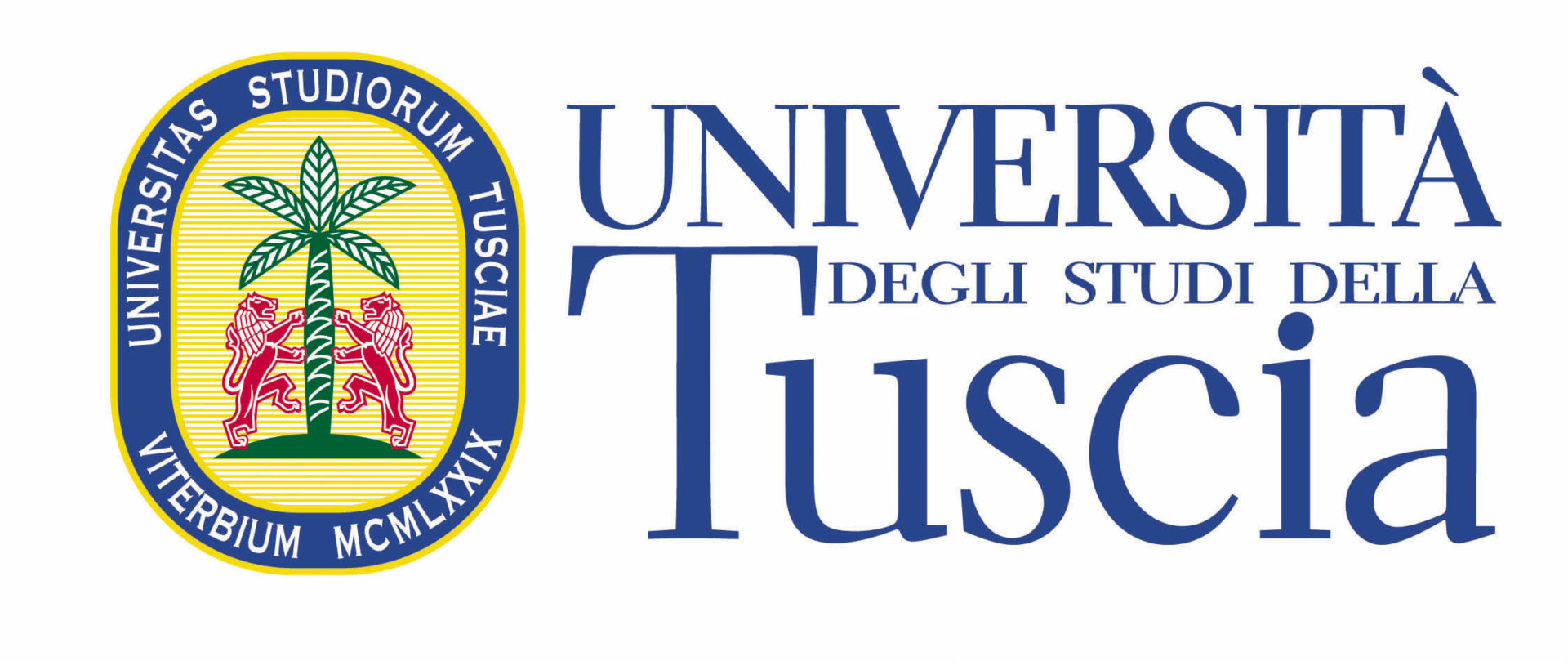 gy
Kick-off meeting, Brussels, 28-01-2019
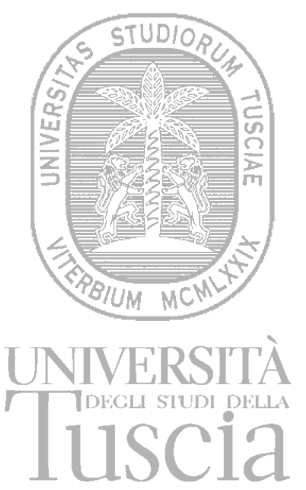 PREVAIL

PREVention Action 
Increases Large fire
response preparedness

GA No. 826400-PREVAIL-UCPM-2018-PP-AG
Prof. Anna Barbati
University of Tuscia - Italy
barbati.sisfor@unitus.it
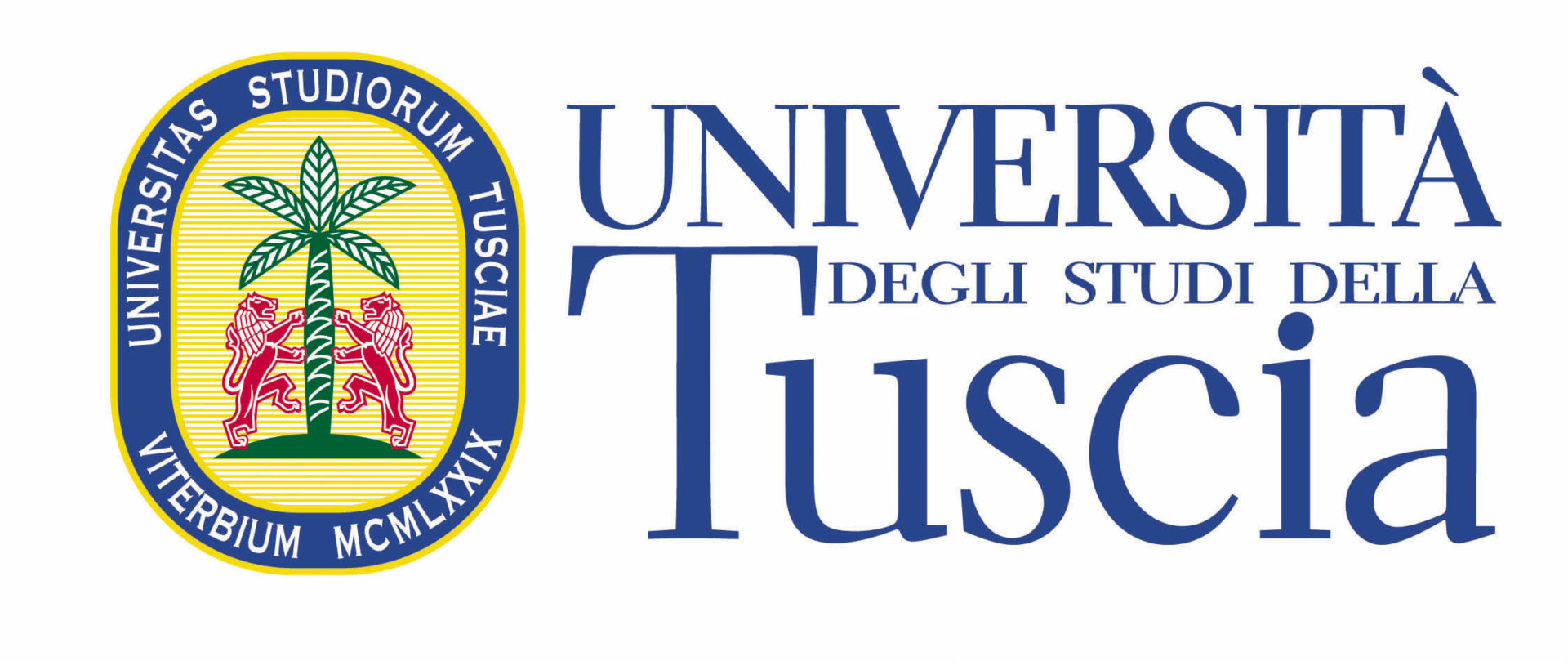 gy
Kick-off meeting, Brussels, 28-01-2019
1. Project consortium
Coordinator:
CO – UNITUS - UNIVERSITÀ DEGLI STUDI DELLA TUSCIA - Dipartimento per la Innovazione nei sistemi biologici, agroalimentari e forestali - DIBAF – Italy,
http://www.unitus.it/it/dipartimento/dibaf/
.


BE1 – UNINA - UNIVERSITÀ DEGLI STUDI DI NAPOLI FEDERICO II. – Italy,
http://www.unina.it/
. 
BE2 – CTFC - CONSORCI CENTRE DE CIENCIA I TECNOLOGIA FORESTAL DE CATALUNYA – Spain, http://www.ctfc.cat/en/
 
BE3 – DEMETER - ELLINIKOS GEORGIKOS ORGANISMOS – DIMITRA – Greece, http://www.agreri.gr   
. 
BE4 – ISA – INSTITUTO SUPERIOR DE AGRONOMIA - Portugal,
https://www.isa.ulisboa.pt/
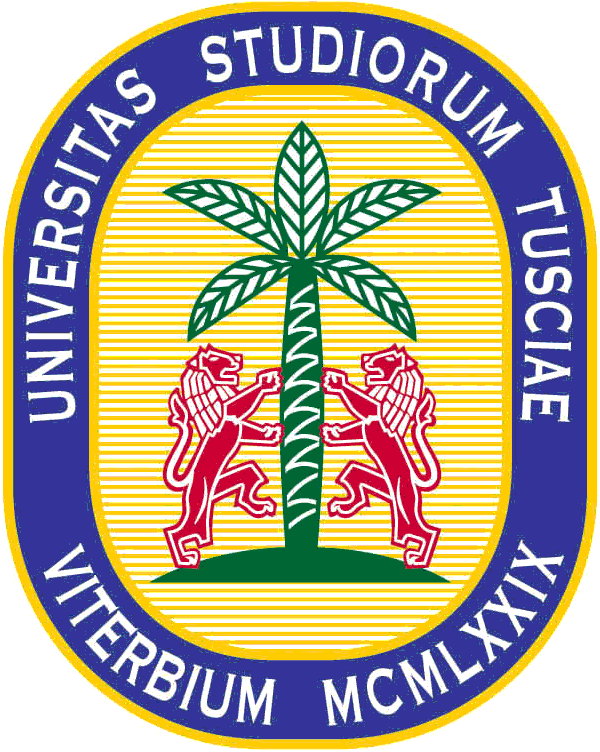 Partners:
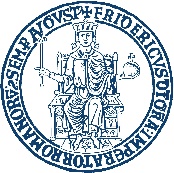 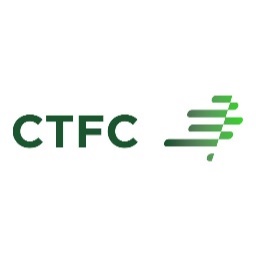 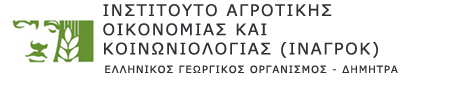 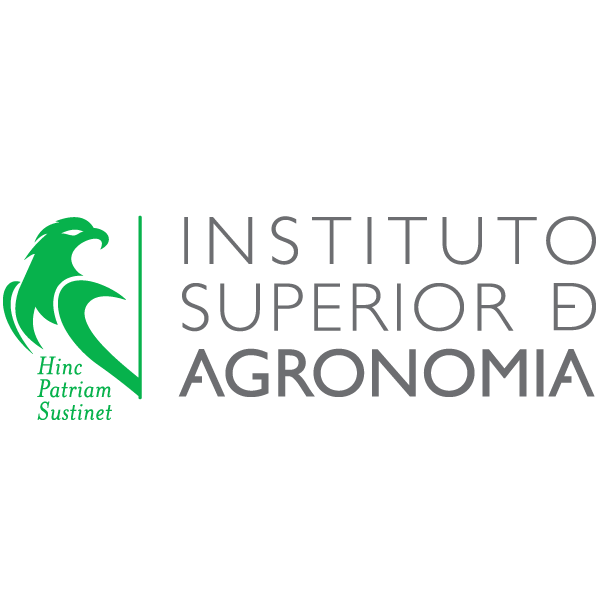 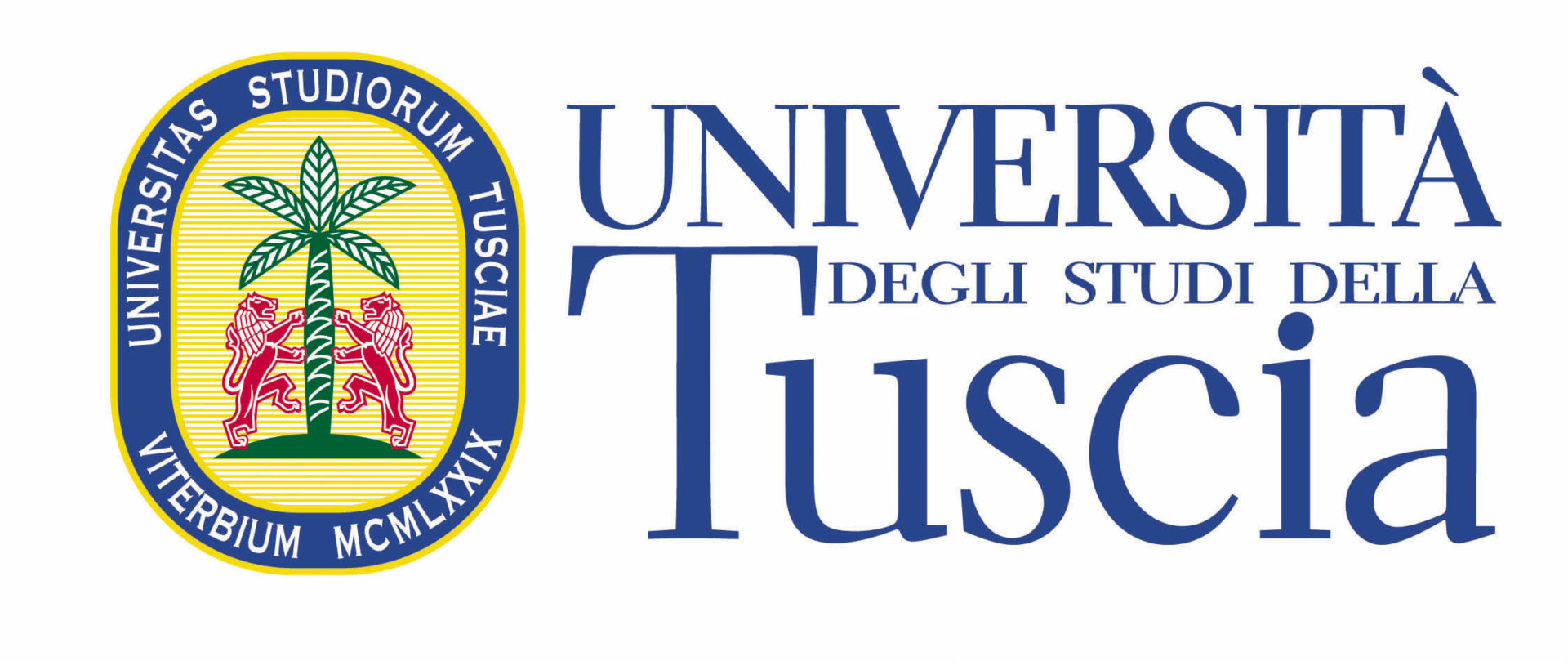 gy
Kick-off meeting, Brussels, 28-01-2019
2. Basic project data
Activity: Prevention

Duration: 24 months

Starting date: 01-02-2019

Total eligible cost: € 662,522.60 

EC contribution: € 496,891.58

Financing rate: 75 %
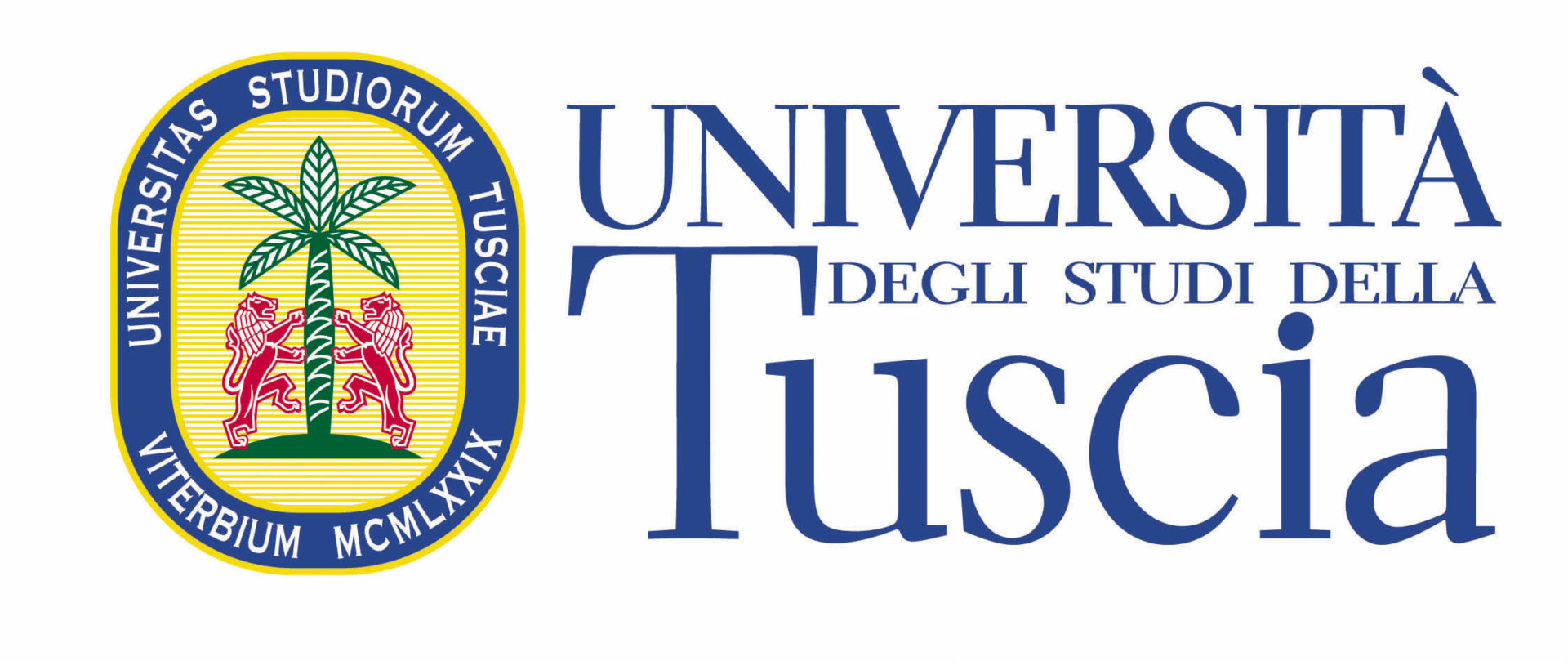 gy
Kick-off meeting, Brussels, 28-01-2019
3. Background
Despite a slight decrease in annual burnt area (around 0.25 million ha/year) many large fires (>100 ha) still occur in Mediterranean fire-prone Countries, but also in eastern and northern EU Countries

Climate, socioeconomic and land use changes lead to increasing risk of large fires overwhelming the suppression capacity of any single Nation

Fire management approaches, more oriented to suppression than prevention, have proven to be inefficient (or ineffective) in many cases, as was clear from the fire season 2017

Wildfire prevention is not cost-effective, because of high technical costs and lack of resource optimization

There is a need to identify, test and promote innovative approaches, techniques and tools to streamline prevention measures to preparedness and response capacity actions, and to integrate large fire risk management into forest, rural and peri-urban planning
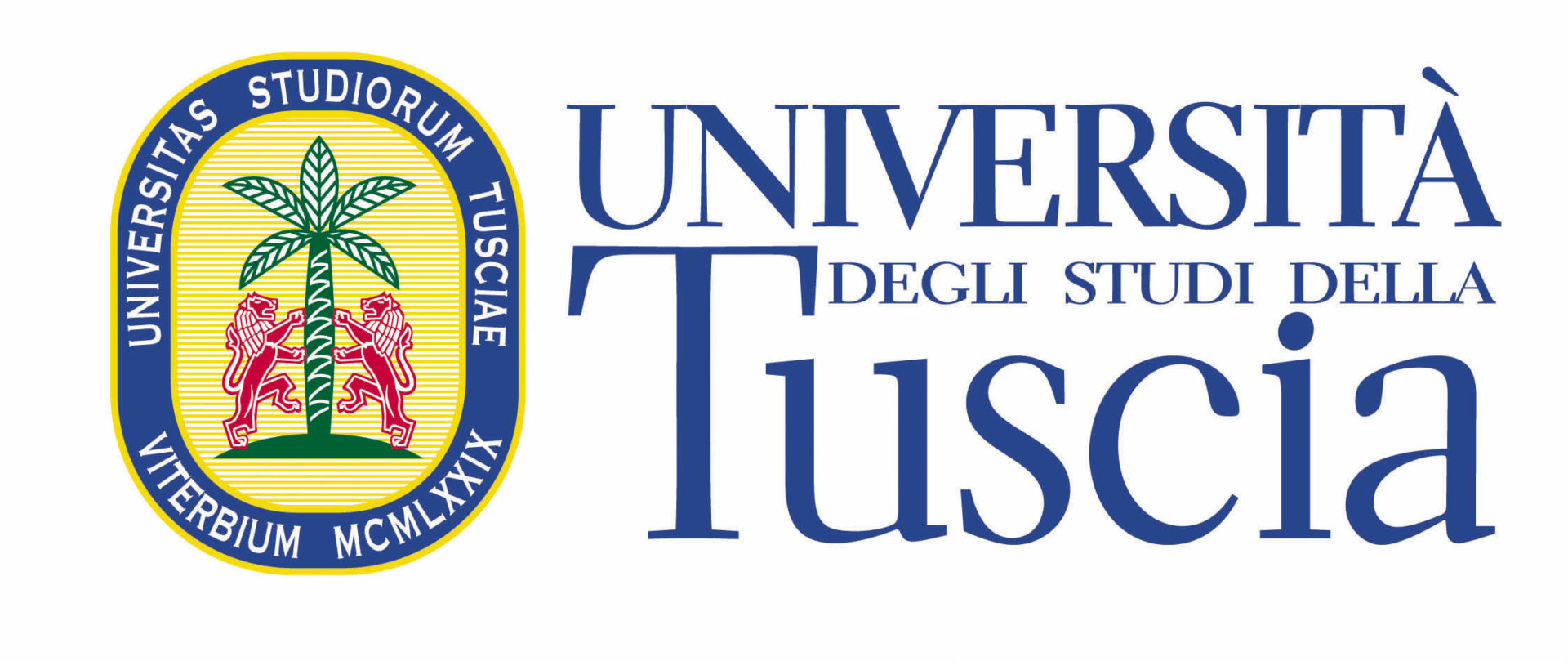 gy
Kick-off meeting, Brussels, 28-01-2019
4. Expected outputs
Shared approaches to model wildfire risk and exposure to large fires  
 
Statistical/econometric analysis of wildfires with practical examples to improve the efficiency of emergency response and to design cost-reducing intervention measures for fuel management

Shared tools and techniques (e.g. DSS/smart solutions for fuel reduction), within national and international contexts, that demonstrate validity and applicability of time and cost effective operational practices for fire management and fire-risk reduction

Preparation of guideline documents for development of fire management capacity needs in each pilot country

Communication and training materials for an improved Communication Strategy
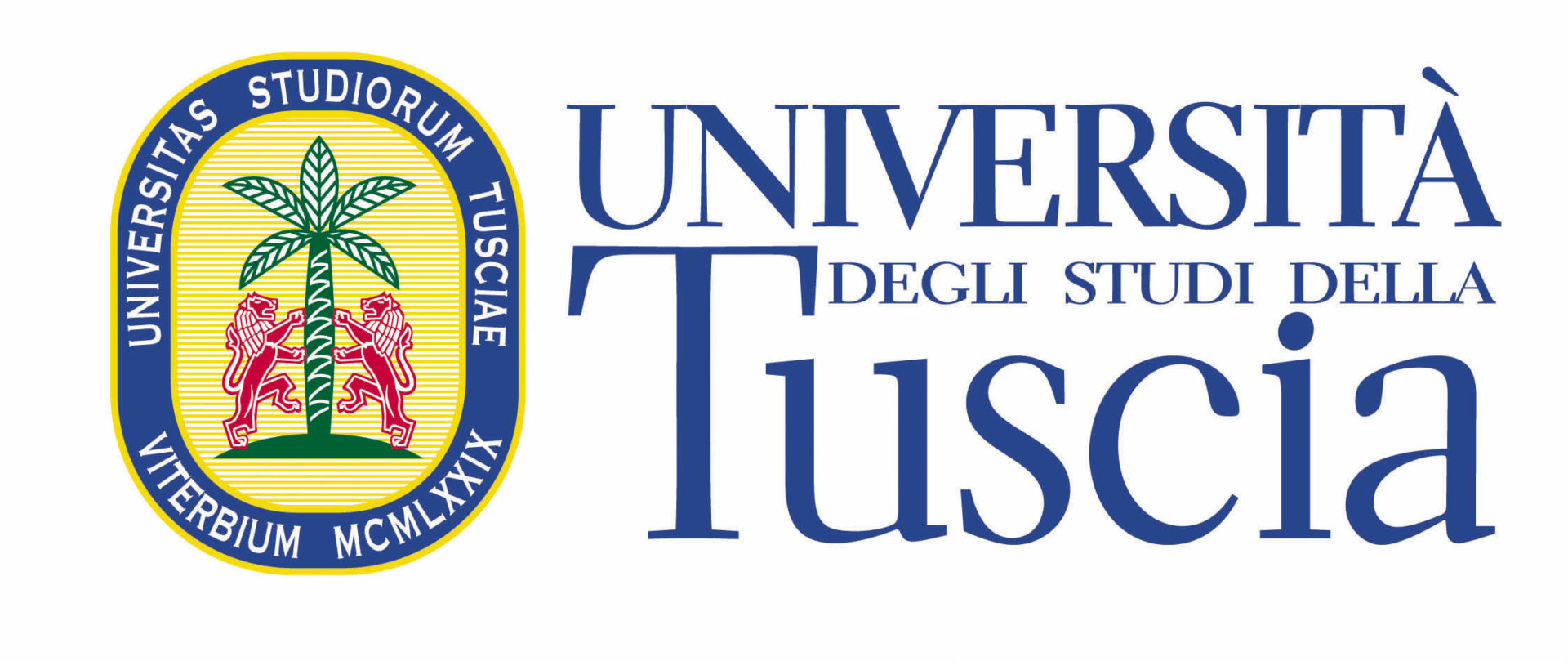 gy
Kick-off meeting, Brussels, 28-01-2019
5. Tentative dates and places for Major Events
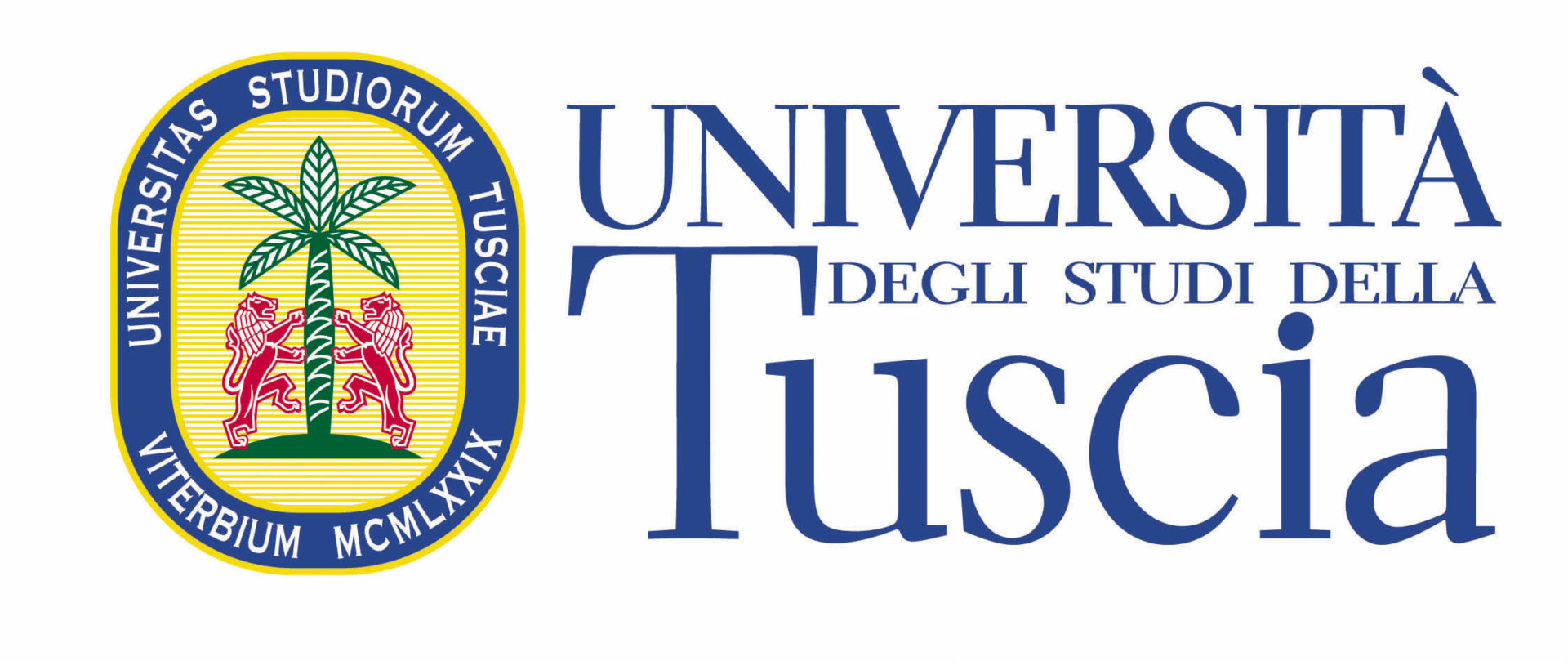 gy
Kick-off meeting, Brussels, 28-01-2019
6. Follow up
A continuously updated common database will be prepared to allow monitoring of large fires, fuel distribution, and implemented fuel management practices. 

The direct contact of National UCPs and relevant national agencies responsible for forest protection will be ensured even after the end of the project, to monitor the efficiency of the proposed “smart” solutions and the reliability of DSS.

Open source software, devices can be upgraded without limitations and its service life can be extended indefinitely.

The exploitation and further follow-up of project results by project personnel, after project lifetime, will be ensured by the mutual interest of PREVAIL partners and end user community (e.g. National Civil Protection Agencies) in demonstrating smart fire prevention as scientifically sound and better approach for fighting large fires.